Образец презентацииКрасная книга-Северный олень
Смирнов Александр
4 а класс
ГБОУ гимназия № 293
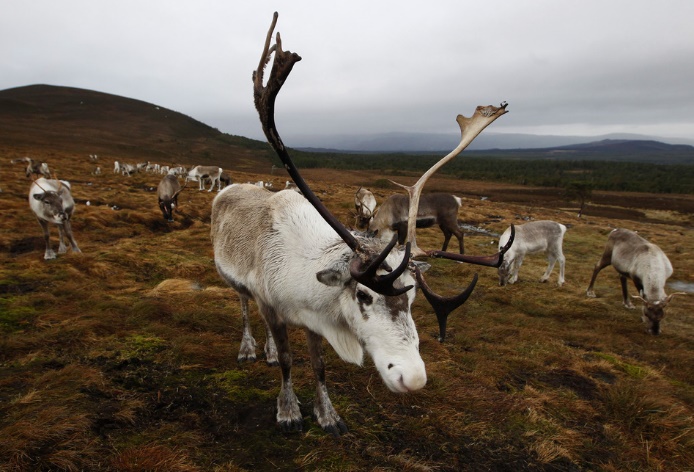 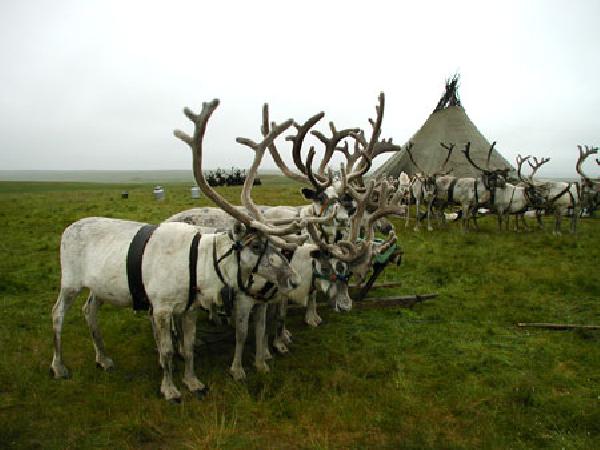 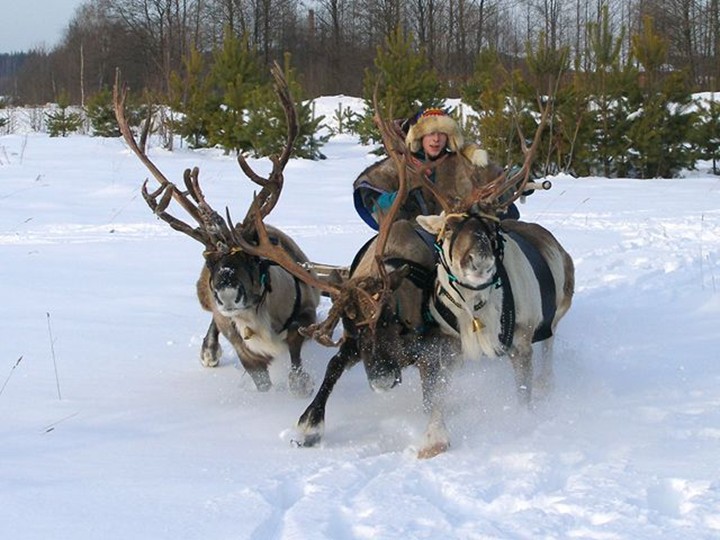 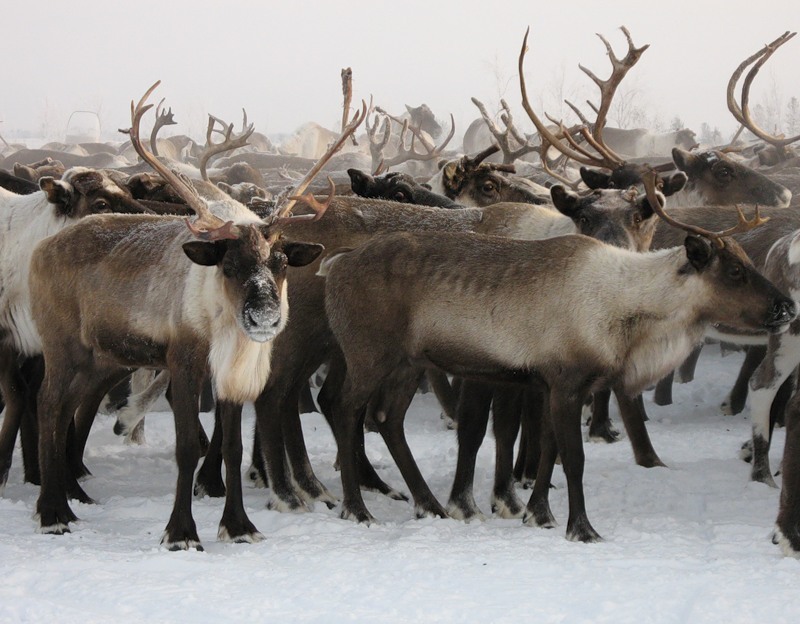 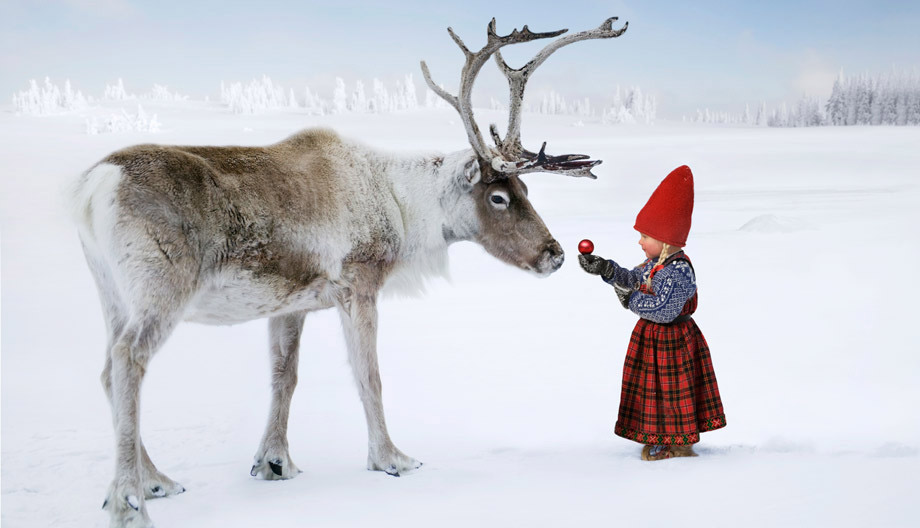